«Русские горки»
Воспитатель                                                          высшей квалификационной категории            с.п. «Д/с «Гвоздичка» г.о.Новокуйбышевск                               Макарцова Марина Васильевна
Что такое «Русские горки?»,правила безопасности
Конструкция аттракциона
Эмоции людей
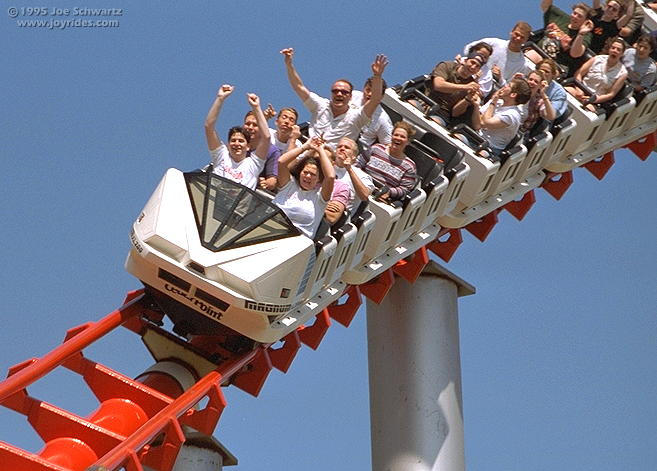 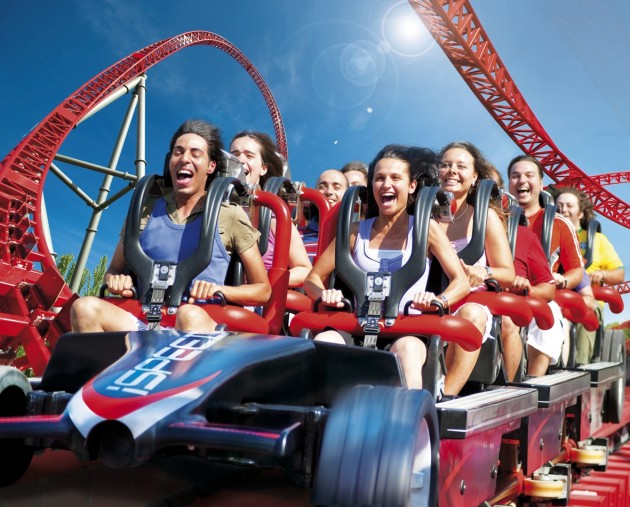 Радость
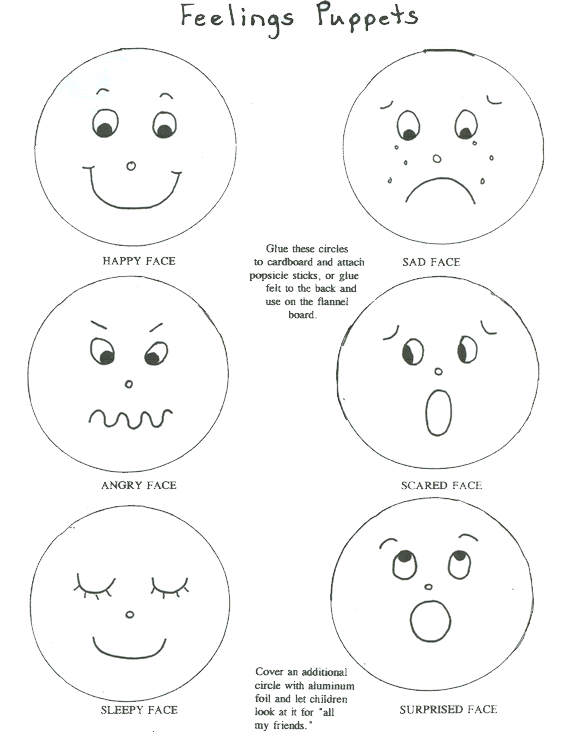 Удивление и страх
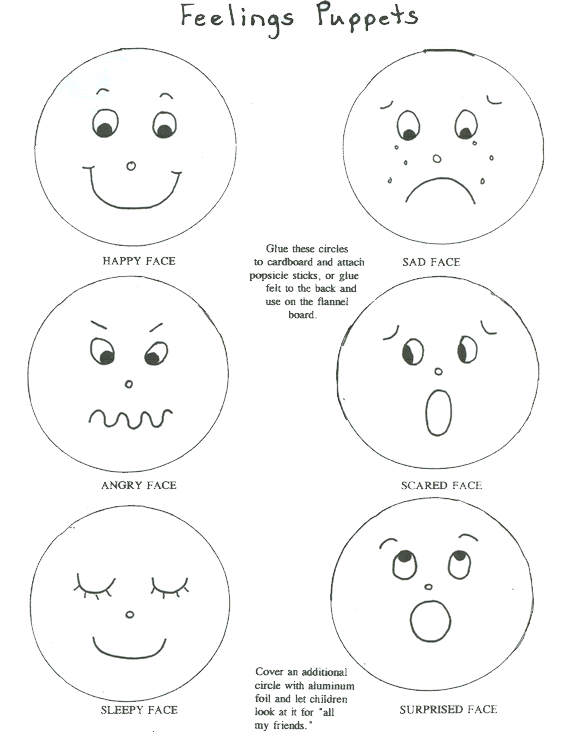 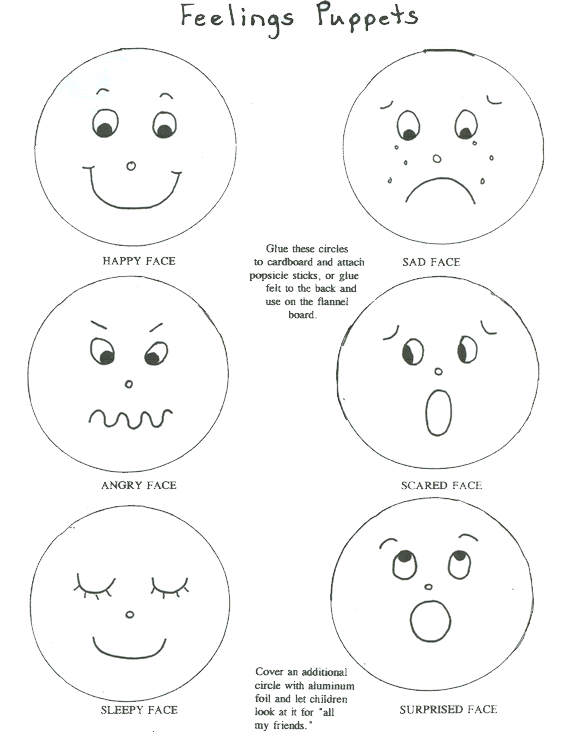 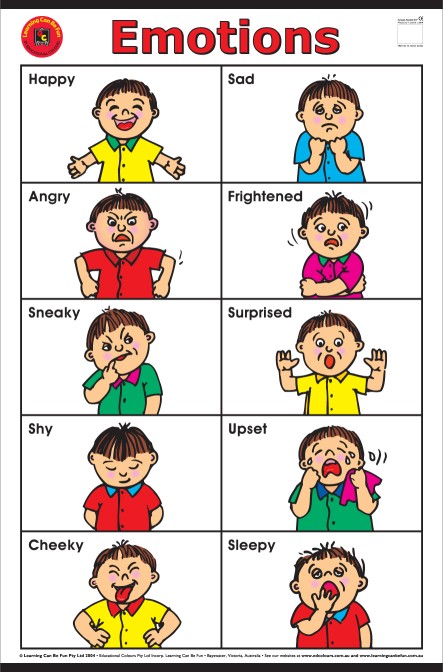 Образец